ORDINE DELLO STUDIO
Giovedì 31 agosto 2023
Inno: 9
Preghiera - Francesco T
Inno: 44
Studio - Atti 27…
Inno: 12
1
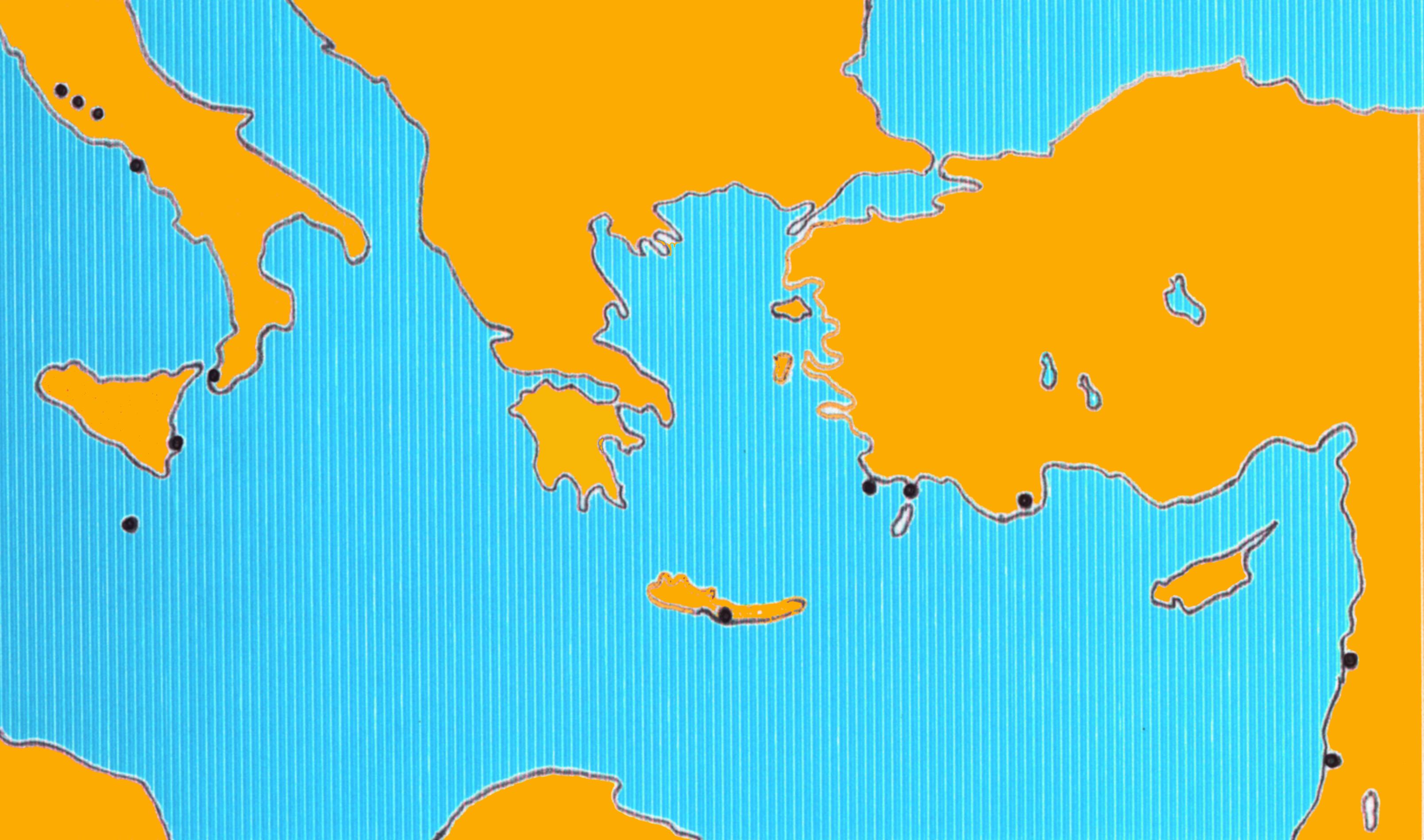 QUARTO VIAGGIO DI PAOLO, CONCLUSO A ROMA
«E così venimmo a Roma. Or i fratelli, avute nostre notizie, di là ci vennero incontro sino al Foro Appio e alle Tre Taverne; e Paolo, quando li ebbe veduti, rese grazie a Dio e prese animo»  (Atti 28:13-14)
Roma
Tre Taverne
Foro Appio
PONTO
Pozzuoli
BITINIA
CAPPADOCIA
GALAZIA
FRIGIA
MACEDONIA
PSIDIA
MISIA
Reggio Calabria
SIRIA
CILICIA
GRECIA
Siracusa
PANFILIA
LICIA
Gnido
Malta
Mira
CRETA
Fenice
Cipro
Clauda
Salmone
Lasea
Bei Porti
Sidone
Cesarea
[Speaker Notes: Formulare una frase di apertura efficace, pertinente all'argomento e in grado di attirare l'attenzione del pubblico. Fare leva sugli interessi del pubblico. Il ritmo della riunione è determinato dall'atteggiamento del moderatore, che dovrà stimolare la partecipazione del pubblico.

La moderazione è un processo che consente la comunicazione e la collaborazione tra più persone. Creare un ambiente aperto rivolto alla risoluzione dei problemi e al cambiamento.]
PRIMO VIAGGIO
DI PREDICAZIONE
DI PAOLO E BARNABA
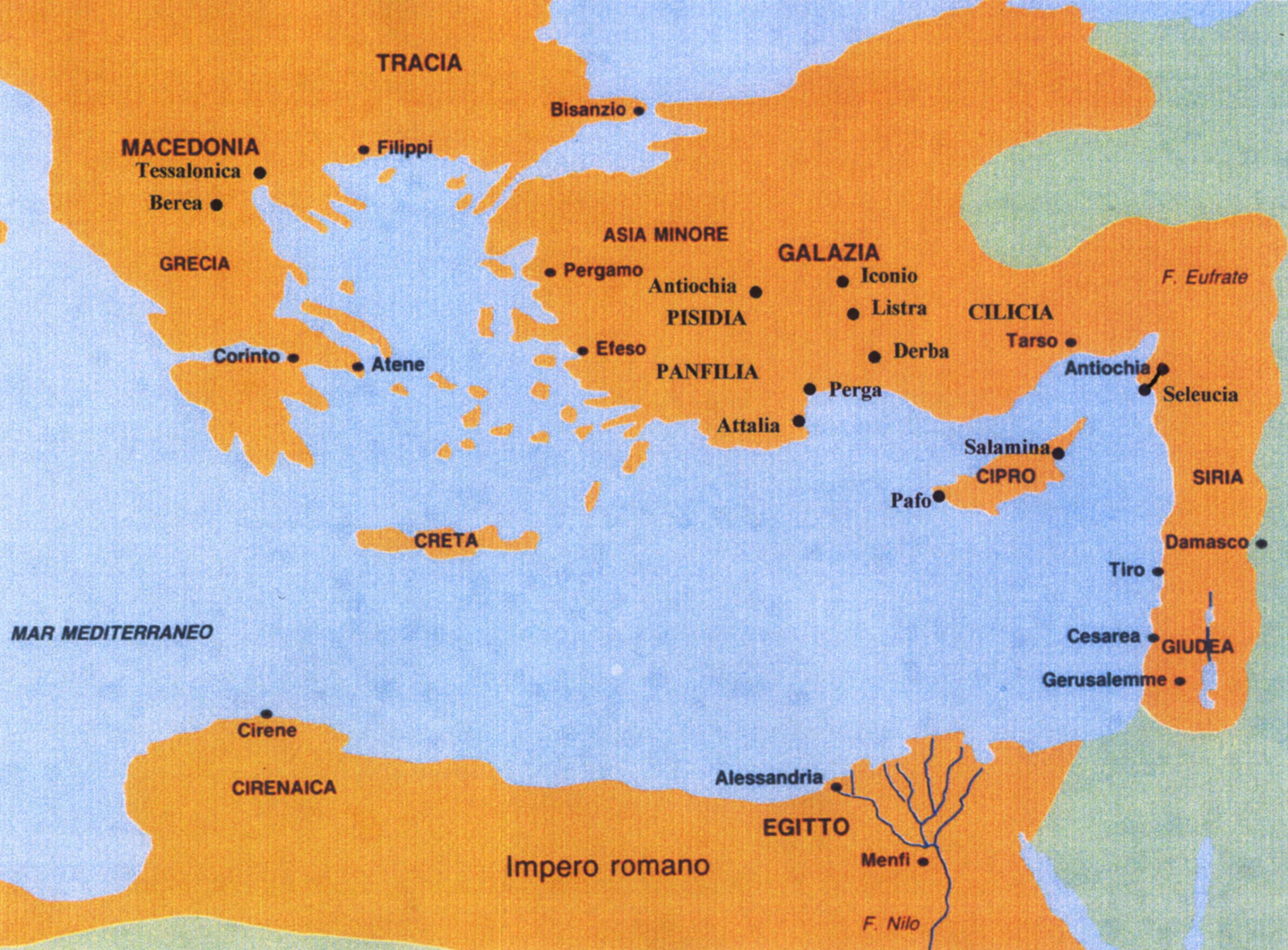 Licaonia
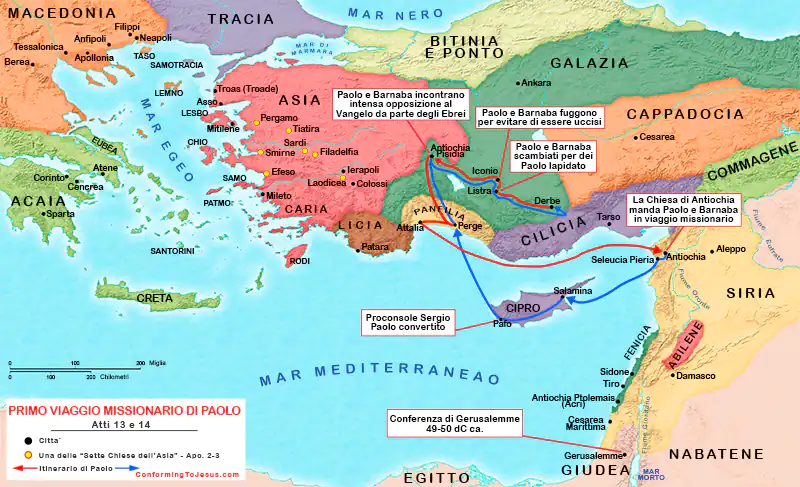 [Speaker Notes: Formulare una frase di apertura efficace, pertinente all'argomento e in grado di attirare l'attenzione del pubblico. Fare leva sugli interessi del pubblico. Il ritmo della riunione è determinato dall'atteggiamento del moderatore, che dovrà stimolare la partecipazione del pubblico.

La moderazione è un processo che consente la comunicazione e la collaborazione tra più persone. Creare un ambiente aperto rivolto alla risoluzione dei problemi e al cambiamento.]
Anziani in ogni Chiesa
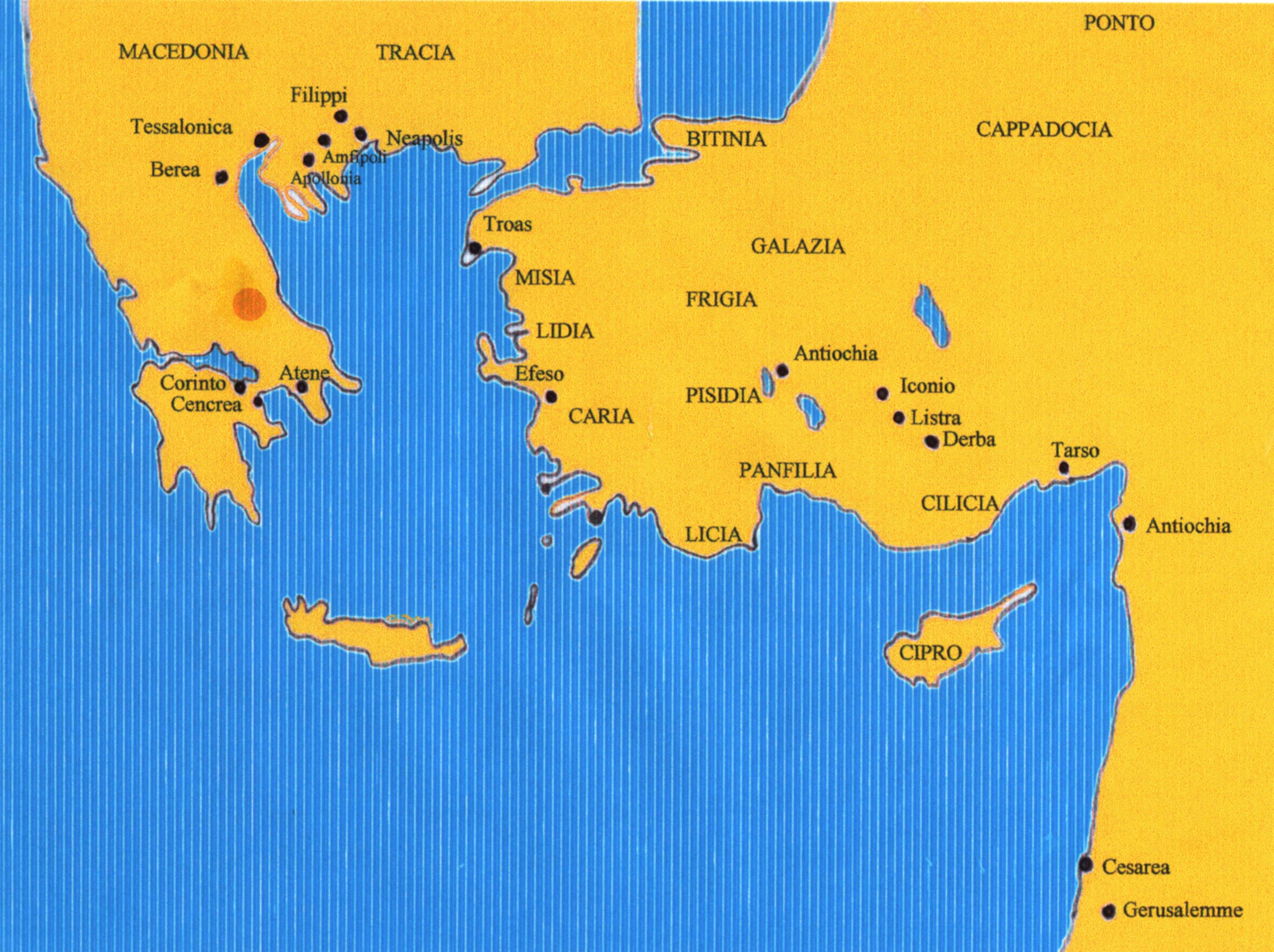 Samotracia
SIRIA
Anziani a…
Atti 14:23
[Speaker Notes: Formulare una frase di apertura efficace, pertinente all'argomento e in grado di attirare l'attenzione del pubblico. Fare leva sugli interessi del pubblico. Il ritmo della riunione è determinato dall'atteggiamento del moderatore, che dovrà stimolare la partecipazione del pubblico.

La moderazione è un processo che consente la comunicazione e la collaborazione tra più persone. Creare un ambiente aperto rivolto alla risoluzione dei problemi e al cambiamento.]
CHIESA LOCALE
INDICA RELAZIONE CON DIO
HA ORGANIZZAZIONE LOCALE
PLURALITÀ
 DI
 ANZIANI
Atti 14:23; 15:2
PLURALITÀ
DI
DIACONI
Atti 6:1-6
EVANGELISTA
2 Timoteo 4:2
STRUTTURA AUTONOMA
«Tutte le Chiese di Cristo» - Romani 16:16
«Chiese della Galazia» - Galati 1:3
«Chiese della Giudea – Galati 1:22
[Speaker Notes: Formulare una frase di apertura efficace, pertinente all'argomento e in grado di attirare l'attenzione del pubblico. Fare leva sugli interessi del pubblico. Il ritmo della riunione è determinato dall'atteggiamento del moderatore, che dovrà stimolare la partecipazione del pubblico.

La moderazione è un processo che consente la comunicazione e la collaborazione tra più persone. Creare un ambiente aperto rivolto alla risoluzione dei problemi e al cambiamento.]
EPOCA DEL CRISTIANESIMO
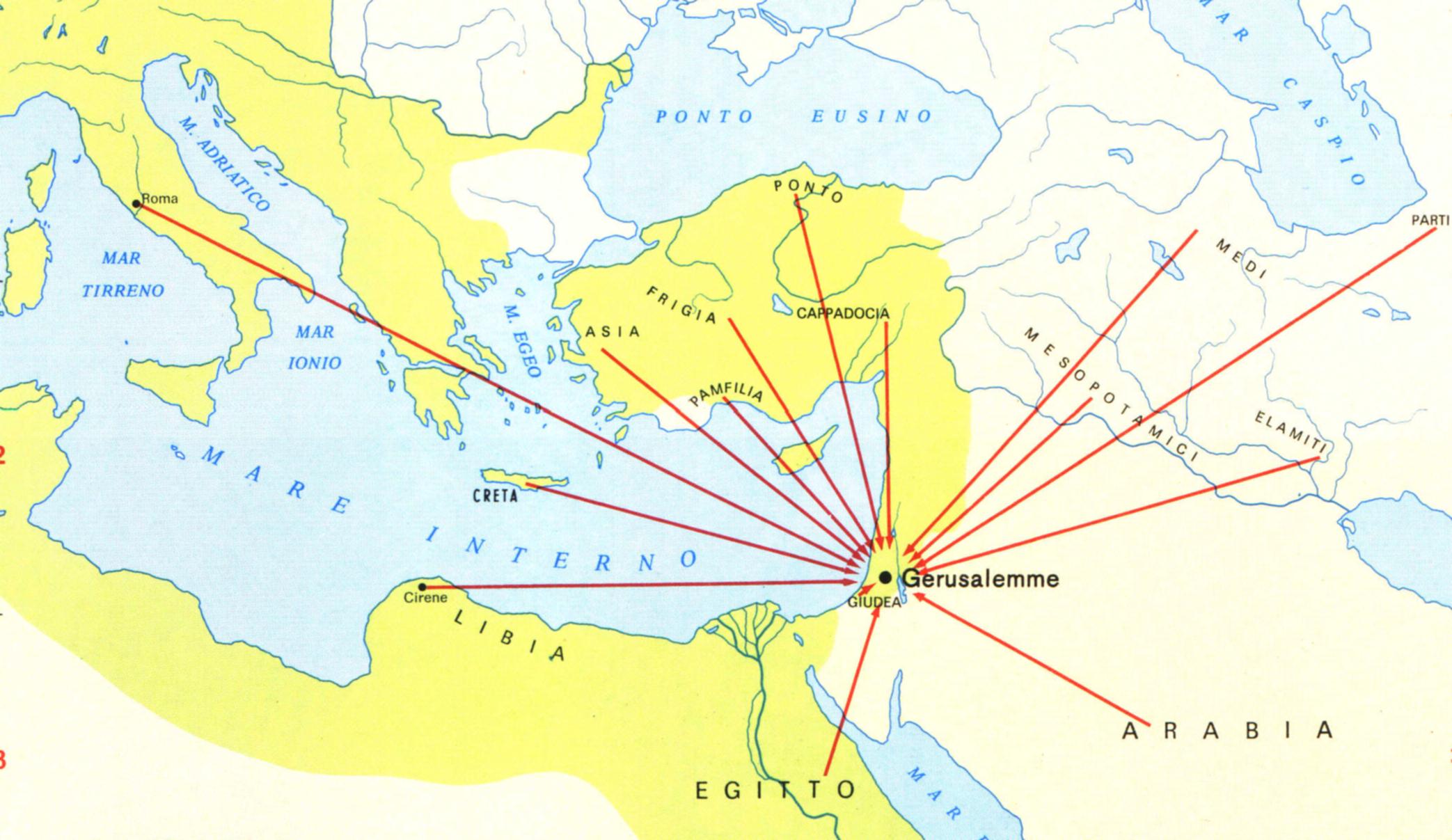 La Parola di Dio si spande ovunque
[Speaker Notes: Formulare una frase di apertura efficace, pertinente all'argomento e in grado di attirare l'attenzione del pubblico. Fare leva sugli interessi del pubblico. Il ritmo della riunione è determinato dall'atteggiamento del moderatore, che dovrà stimolare la partecipazione del pubblico.

La moderazione è un processo che consente la comunicazione e la collaborazione tra più persone. Creare un ambiente aperto rivolto alla risoluzione dei problemi e al cambiamento.]
EPOCA DEL CRISTIANESIMO
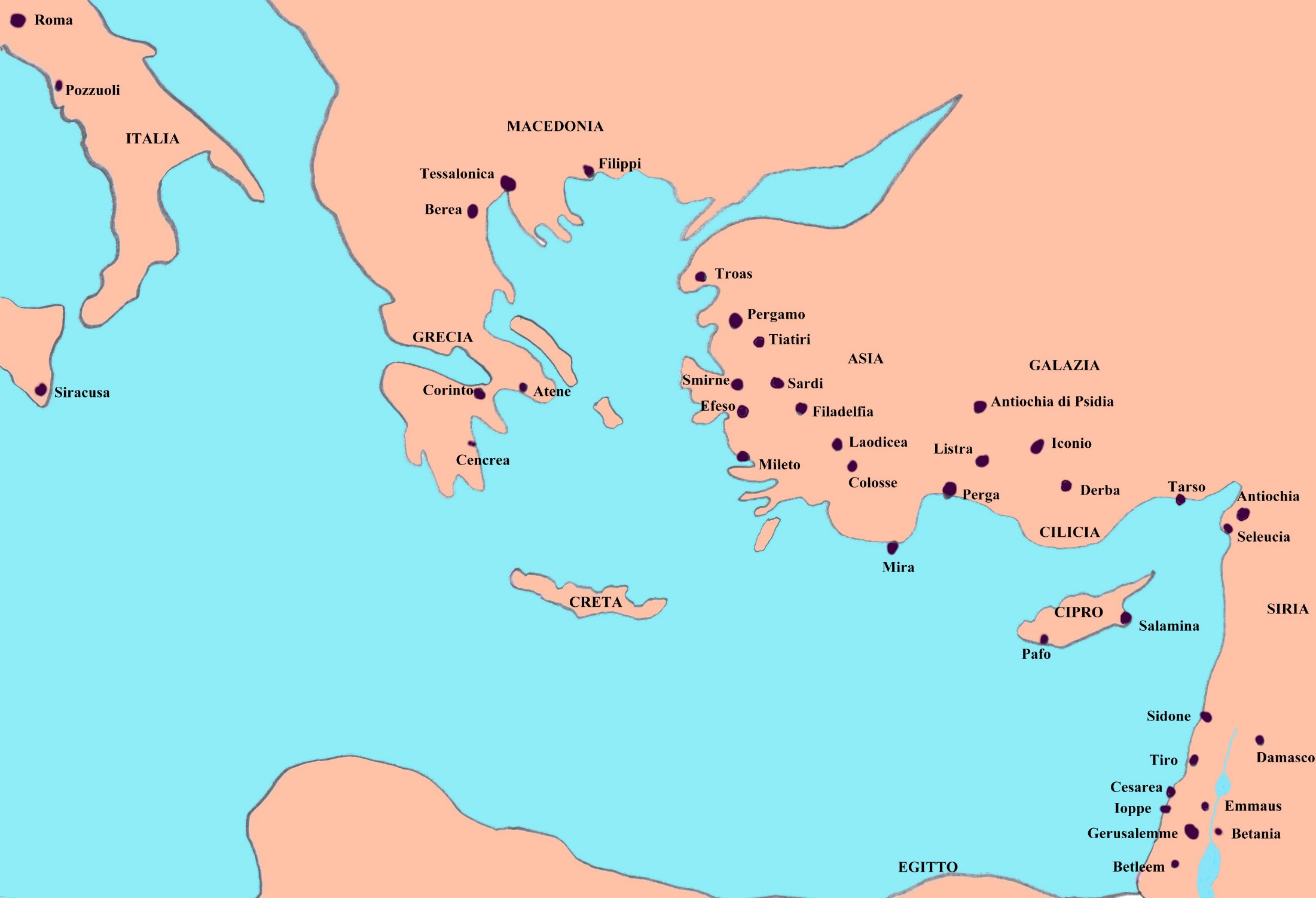 Geografia di gran parte delle Chiese stabilite nel primo secolo
[Speaker Notes: Formulare una frase di apertura efficace, pertinente all'argomento e in grado di attirare l'attenzione del pubblico. Fare leva sugli interessi del pubblico. Il ritmo della riunione è determinato dall'atteggiamento del moderatore, che dovrà stimolare la partecipazione del pubblico.

La moderazione è un processo che consente la comunicazione e la collaborazione tra più persone. Creare un ambiente aperto rivolto alla risoluzione dei problemi e al cambiamento.]
FIGURE DELLA «CHIESA»
TEMPIO
CORPO
REGNO
FAMIGLIA
LA
CHIESA È
FIGURATA
COME:
144.000
GREGGE
GRAN FOLLA
ISRAELE
SPOSA
VIGNA
POPOLO
FIGURE DELLA «CHIESA»
TEMPIO
Adorazione
Efesini 2:21
CORPO
Unità
1 Cor. 12:27
REGNO
Monarchia
Colos. 1:13
FAMIGLIA
Calore 
Efesini 2:19
LA
CHIESA È
FIGURATA
COME:
144.000
Perfezione
Apoc. 7:4
GREGGE
Seguire
Giov. 10:16
GRAN FOLLA
Moltitudine 
Apoc. 7:9
ISRAELE
Continuità
Galati 6:16
SPOSA
Fedeltà
2 Cor. 11:2
VIGNA
Lavoro
Mat. 20:1-16
POPOLO
Insieme
Tito 2:14
FIGURE DELLA «CHIESA»
TEMPIO
Efesini 2:21
I Cristiani, edificati
sulla Pietra e sul
Fondamento, sono il
Tempio di Dio
CORPO
1 Cor. 12:27
Or voi siete il Corpo
di Cristo, e ognuno
per sua parte,
le sue membra
REGNO
Colos. 1:13
Noi siamo stati trasportati
Nel Regno del suo 
amato Figliolo,
Per la redenzione
FAMIGLIA
Efesini 2:19
I Cristiani sono
Concittadini dei santi e
membri della Famiglia
di Dio
LA
CHIESA È
FIGURATA
COME:
144.000
Apocalisse 7:4
E udii il numero dei
Segnati con il sigillo
di Dio: 144.000
da ogni tribù
GREGGE
Giov. 10:16
Ho altre pecore (Gentili)
Da raccogliere, poi vi
Sarà un solo Gregge
E un solo Pastore
GRAN FOLLA
Apocalisse 7:9
Poi vidi una Gran folla,
da tutte le nazioni,
che stava davanti al
Trono e all’Agnello
ISRAELE
Galati 6:16
Su quanti cammineranno
su questa Regola, sia
pace e misericordia
Sull’Israele di Dio
SPOSA
2 Corinzi 11:2
Vi ho fidanzati ad un unico
Sposo per presentarvi
come una casta
vergine a Cristo
VIGNA
Matteo 20:1-16
Il Regno dei cieli è simile
a un padrone che
assume lavoratori
per la sua Vigna
POPOLO
Tito 2:14
Cristo ha dato Se stesso
per riscattarci dal male
e purificarsi  un
Popolo suo
[Speaker Notes: Formulare una frase di apertura efficace, pertinente all'argomento e in grado di attirare l'attenzione del pubblico. Fare leva sugli interessi del pubblico. Il ritmo della riunione è determinato dall'atteggiamento del moderatore, che dovrà stimolare la partecipazione del pubblico.

La moderazione è un processo che consente la comunicazione e la collaborazione tra più persone. Creare un ambiente aperto rivolto alla risoluzione dei problemi e al cambiamento.]
PRECISAZIONI SULLA CHIESA
Questa sera (giovedì 6 luglio 2023), andremo a riparlare della Chiesa per motivi necessari e vitali, emersi nelle ultime settimane che precedono la data di oggi:
Essere nella Chiesa è impegno di seria, grave, immensa responsabilità: frequenza, insegnamento, preghiere, servizi, cena, colletta, collaborazione, impegno collettivo, partecipazione, condivisione.
Essere nella Chiesa è un grande, immenso onore che Dio dà, solo se si pensa di essere aggiunti alla Casa di Dio!
Essere nella Chiesa significa: capire, accettare e poi eseguire tutta la modalità che Dio ha stabilito per farla essere attiva, funzionante, vitale e valida, con i servizi più sopra elencati; e non è certo pratica da fare con leggerezza, superficialità, o per far piacere a qualcuno!
Essere nella Chiesa, che è Famiglia di Dio, è far presente, far conoscere agli altri le proprie necessità, problemi, pesi vari; e quando capita di assentarsi che, almeno, sia fatta conoscere agli altri in anticipo (se ovviamente sappiamo di mancare) la nostra assenza, e non informare all’ultimo momento, a meno che necessario.
Essere nella Chiesa non è possibile dare valore diverso alle persone che la compongono; né dare valore diverso alle Chiese del Vangelo fondate sul modello divino; né si può dare valore diverso alle rivelazioni che lo Spirito Santo ha donato agli apostoli
[Speaker Notes: Formulare una frase di apertura efficace, pertinente all'argomento e in grado di attirare l'attenzione del pubblico. Fare leva sugli interessi del pubblico. Il ritmo della riunione è determinato dall'atteggiamento del moderatore, che dovrà stimolare la partecipazione del pubblico.

La moderazione è un processo che consente la comunicazione e la collaborazione tra più persone. Creare un ambiente aperto rivolto alla risoluzione dei problemi e al cambiamento.]
Alcune categorie, funzioni e modi di essere religiosi nell’ebraismo, all’inizio del Cristianesimo
Sacerdoti
Profeti
Nazirei
Scribi
Farisei
Sadducei
Zeloti
[Speaker Notes: Formulare una frase di apertura efficace, pertinente all'argomento e in grado di attirare l'attenzione del pubblico. Fare leva sugli interessi del pubblico. Il ritmo della riunione è determinato dall'atteggiamento del moderatore, che dovrà stimolare la partecipazione del pubblico.

La moderazione è un processo che consente la comunicazione e la collaborazione tra più persone. Creare un ambiente aperto rivolto alla risoluzione dei problemi e al cambiamento.]
EPOCA DEL CRISTIANESIMO
Imperatori romani del primo secolo
Cesare Augusto
pronipote di Giulio Cesare
(31 a.C. al 14 d. C.)
Tiberio
figliastro di Cesare Augusto
(14-37)
Caligola, 
figlio di Germanico (nipote di Tiberio) 
(37-41)
Vespasiano
figlio di un contadino della Sabina
  (69-79)
Nerone
figlio di Agrippina e figliastro di Claudio
(54-68)
Claudio
fratello di Germanico e zio di Caligola
 (41-54)
Tito
figlio di Vespasiano
(79-81)
Domiziano
altro figlio di Vespasiano
(81-96)
[Speaker Notes: Formulare una frase di apertura efficace, pertinente all'argomento e in grado di attirare l'attenzione del pubblico. Fare leva sugli interessi del pubblico. Il ritmo della riunione è determinato dall'atteggiamento del moderatore, che dovrà stimolare la partecipazione del pubblico.

La moderazione è un processo che consente la comunicazione e la collaborazione tra più persone. Creare un ambiente aperto rivolto alla risoluzione dei problemi e al cambiamento.]
EPOCA DEL CRISTIANESIMO
Re e governatori in Palestina nel primo secolo
Erode il grande
Archelao
Erode Antipa
Filippo
Aristobulo
Erode Agrippa I
Erode Agrippa II
[Speaker Notes: Formulare una frase di apertura efficace, pertinente all'argomento e in grado di attirare l'attenzione del pubblico. Fare leva sugli interessi del pubblico. Il ritmo della riunione è determinato dall'atteggiamento del moderatore, che dovrà stimolare la partecipazione del pubblico.

La moderazione è un processo che consente la comunicazione e la collaborazione tra più persone. Creare un ambiente aperto rivolto alla risoluzione dei problemi e al cambiamento.]
[Speaker Notes: Formulare una frase di apertura efficace, pertinente all'argomento e in grado di attirare l'attenzione del pubblico. Fare leva sugli interessi del pubblico. Il ritmo della riunione è determinato dall'atteggiamento del moderatore, che dovrà stimolare la partecipazione del pubblico.

La moderazione è un processo che consente la comunicazione e la collaborazione tra più persone. Creare un ambiente aperto rivolto alla risoluzione dei problemi e al cambiamento.]
[Speaker Notes: Formulare una frase di apertura efficace, pertinente all'argomento e in grado di attirare l'attenzione del pubblico. Fare leva sugli interessi del pubblico. Il ritmo della riunione è determinato dall'atteggiamento del moderatore, che dovrà stimolare la partecipazione del pubblico.

La moderazione è un processo che consente la comunicazione e la collaborazione tra più persone. Creare un ambiente aperto rivolto alla risoluzione dei problemi e al cambiamento.]
[Speaker Notes: Formulare una frase di apertura efficace, pertinente all'argomento e in grado di attirare l'attenzione del pubblico. Fare leva sugli interessi del pubblico. Il ritmo della riunione è determinato dall'atteggiamento del moderatore, che dovrà stimolare la partecipazione del pubblico.

La moderazione è un processo che consente la comunicazione e la collaborazione tra più persone. Creare un ambiente aperto rivolto alla risoluzione dei problemi e al cambiamento.]
Atti 13:4-5  - Essi dunque mandati dallo Spirito Santo, scesero a Seleucia… e poi navigarono verso Cipro. Giunti a Salamina, annunziarono la Parola nelle sinagoghe, avendo con loro Giovanni, come aiutante.  
Atti 13:6-7 - Poi a Pafo, trovarono un mago, falso profeta, che stava col proconsole Sergio Paolo. Questi, chiamati a sé Barnaba e Saulo, chiese di ascoltare la Parola di Dio».
Atti 13:8 - A Pafo Elima il mago cercava di  stornare il proconsole dalla fede». 
Atti 13:13 - Paolo e compagni, imbarcatisi a Pafo, arrivarono a Perga di Panfilia. Qui Giovanni Marco si separò da loro e tornò a Gerusalemme.
Atti 13:14 - Ed essi, passando oltre Perga, giunsero ad Antiochia di Pisidia.
Atti 14:1-4 - A Iconio Paolo e Barnaba «entrarono nella sinagoga dei Giudei e parlarono in maniera che una gran moltitudine di Giudei e Greci credette. Ma i Giudei increduli aizzarono i pagani contro i fratelli.
Atti 14:6-7 - 6- Ed essendo scoppiato un tumulto dei Giudei e dei Gentili per recare ingiuria e lapidare gli apostoli, questi, conosciuta la cosa,  se ne fuggirono nelle città di Licaonia, Listra, Derba e d’intorni; 7- e qui si misero ad evangelizzare.
Atti 14:8-12 - A Listra c’era un certo uomo, impotente nei piedi, che guarirono. Fu così che la folla cominciò a chiamare Barnaba, Giove e Paolo, Mercurio».
Atti 14:19-20 – 19- Or sopraggiunsero quivi (a Listra) dei Giudei da Antiochia e da Iconio; i quali, avendo persuaso le turbe, lapidarono Paolo e lo trascinarono fuori della città, credendolo morto. 20- Ma essendosi i discepoli radunati intorno a lui, egli si rialzò, ed entrò nella città; e il giorno seguente partì con Barnaba per Derba».
Atti 14:21-23 - 21- E avendo evangelizzata Derba e fatti molti discepoli, se ne tornarono a Listra… poi ad Iconio…ed Antiochia, 22- confermando gli animi dei discepoli, esortandoli a perseverare nella fede, e dicendo loro che dobbiamo entrare nel Regno di Dio attraverso molte tribolazioni»…23- E fatti eleggere per ciascuna chiesa degli anziani, dopo aver pregato e digiunato, raccomandarono i fratelli al Signore».
Atti 14:24-28- 24 - Quindi, attraversata la Psidia, giunsero in Panfilia. 25- Dopo aver annunciato la Parola a Perga, scesero ad Attalia; 26- e di là salparono verso Antiochia (di Siria), da dove erano stati raccomandati alla grazia di Dio, per l’opera che avevano compiuta. 27- Giunti colà e radunata la Chiesa, riferirono tutte le cose che Dio aveva fatte per mezzo di loro, e come aveva aperta la porta della fede ai Gentili. 28- E stettero non poco tempo con i discepoli.
EPOCA DEL CRISTIANESIMO
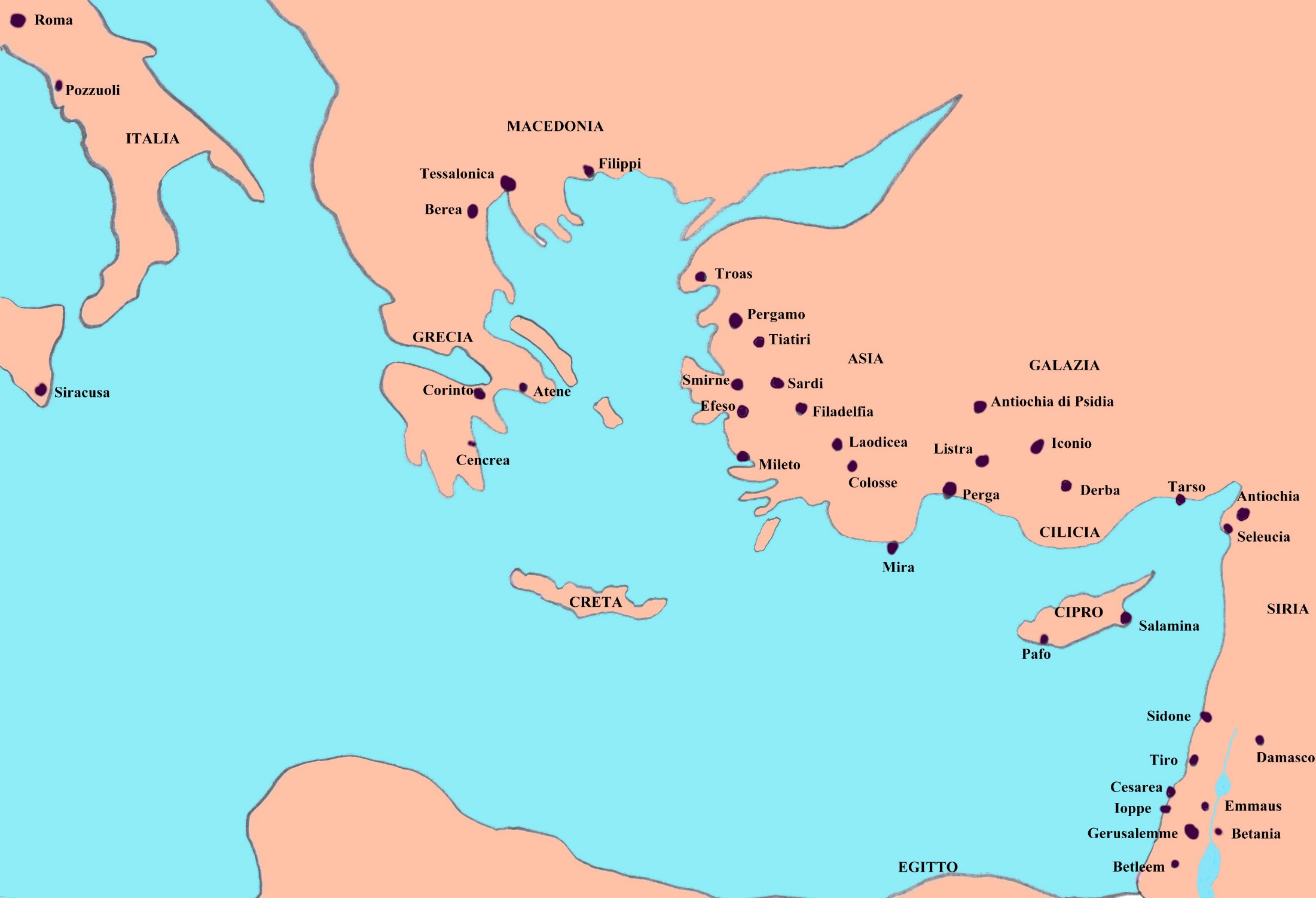 Geografia di gran parte delle Chiese stabilite nel primo secolo
[Speaker Notes: Formulare una frase di apertura efficace, pertinente all'argomento e in grado di attirare l'attenzione del pubblico. Fare leva sugli interessi del pubblico. Il ritmo della riunione è determinato dall'atteggiamento del moderatore, che dovrà stimolare la partecipazione del pubblico.

La moderazione è un processo che consente la comunicazione e la collaborazione tra più persone. Creare un ambiente aperto rivolto alla risoluzione dei problemi e al cambiamento.]
Arrivo a Filippi
8
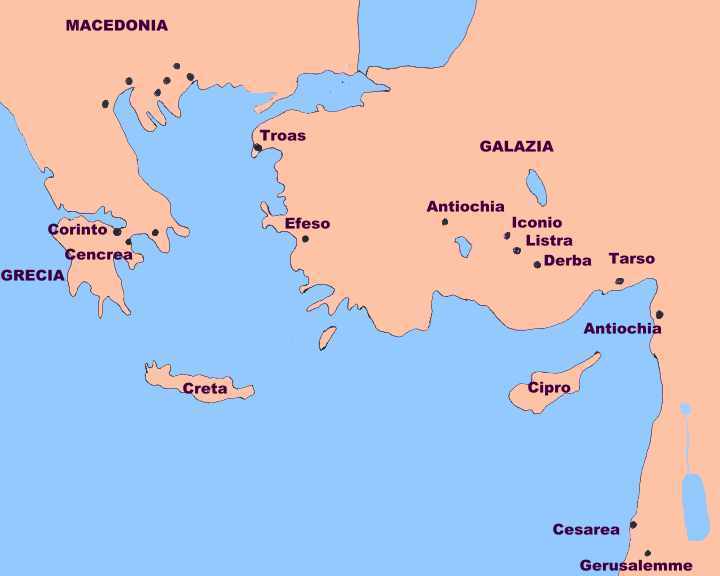 PONTO
Filippi
CAPPADOCIA
Tessalonica
Neapolis
BITINIA
Berea
Amfipoli
Samotracia
Apollonia
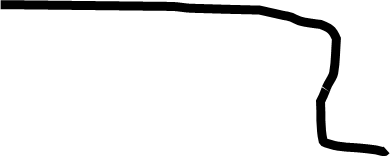 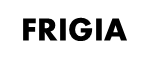 MISIA
Atene
PSIDIA
SIRIA
PANFILIA
LICIA
«…e di là ci recammo a Filippi, che è città primaria di quella parte della Macedonia, ed è colonia romana…»
(Atti 16:12)
[Speaker Notes: Formulare una frase di apertura efficace, pertinente all'argomento e in grado di attirare l'attenzione del pubblico. Fare leva sugli interessi del pubblico. Il ritmo della riunione è determinato dall'atteggiamento del moderatore, che dovrà stimolare la partecipazione del pubblico.

La moderazione è un processo che consente la comunicazione e la collaborazione tra più persone. Creare un ambiente aperto rivolto alla risoluzione dei problemi e al cambiamento.]
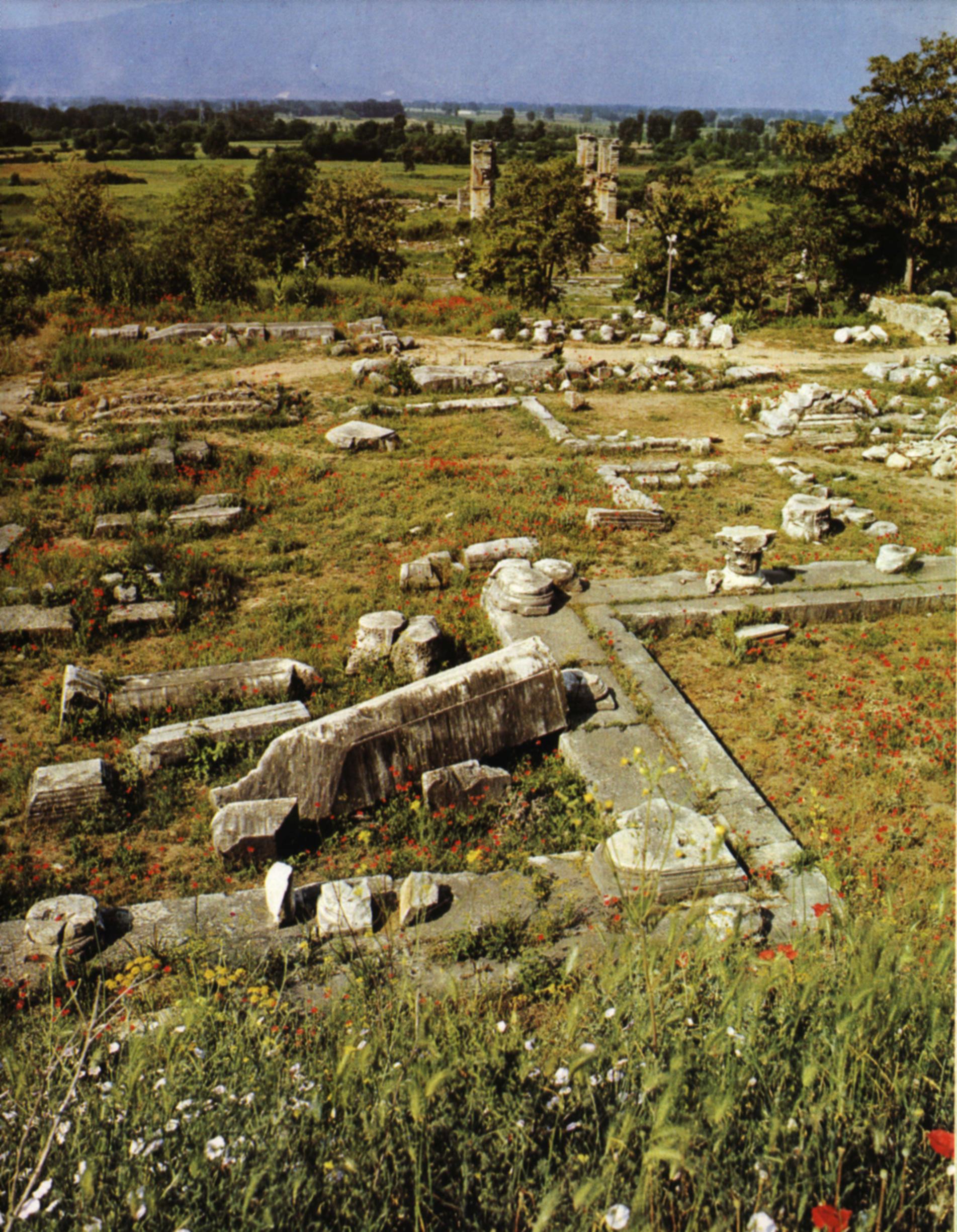 9
Rovine di Filippi
È  probabile che qui vicino vi fosse quel «luogo di adorazione» (16:16), dove le donne si radunavano a pregare e dove Paolo incontra Lidia
A Filippi si converte Lidia e la sua famiglia
(Atti 16:13-15)
Qui Paolo incontra la serva dallo spirito indovino
(Atti 16:16-24)
Qui si converte il Carceriere di Filippi e quelli di casa
(Atti 16:25-40)
[Speaker Notes: Formulare una frase di apertura efficace, pertinente all'argomento e in grado di attirare l'attenzione del pubblico. Fare leva sugli interessi del pubblico. Il ritmo della riunione è determinato dall'atteggiamento del moderatore, che dovrà stimolare la partecipazione del pubblico.

La moderazione è un processo che consente la comunicazione e la collaborazione tra più persone. Creare un ambiente aperto rivolto alla risoluzione dei problemi e al cambiamento.]